TIẾT     THỰC HÀNH
KẾ HOẠCH CHÍ TIÊU CÁ NHÂN VÀ GIA ĐÌNH
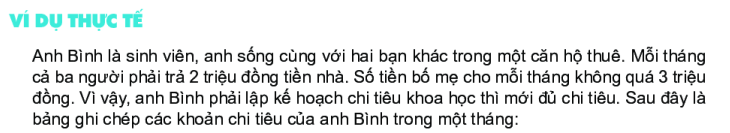 HƯỚNG DẪN VỀ NHÀ
Các nhân HS hoàn thiện bảng của mình.
Lập kế hoạch chi tiêu cho cá nhân
 Tìm hiểu và đọc trước bài sau « Hoạt động thể thao nào được yêu thích nhất trong hè ? »
Thu thập thông tin theo phiếu học tập ( HĐN). Lưu ý mỗi khối thu thập thông tin 05 học sinh.